Урок с Panaboard.        Учимся работать  в  Elite Panaboard
Жабина Наталья Григорьевна



МБОУ СОШ «Школа будущего



п. Б.Исаково
  2013 г.
Программное обеспечение интерактивной доски 
Elite Panaboard
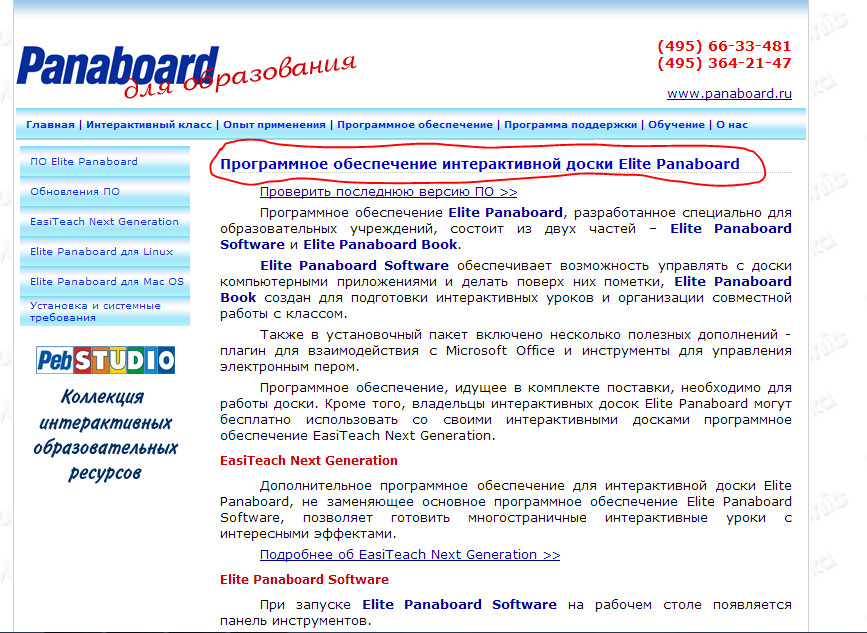 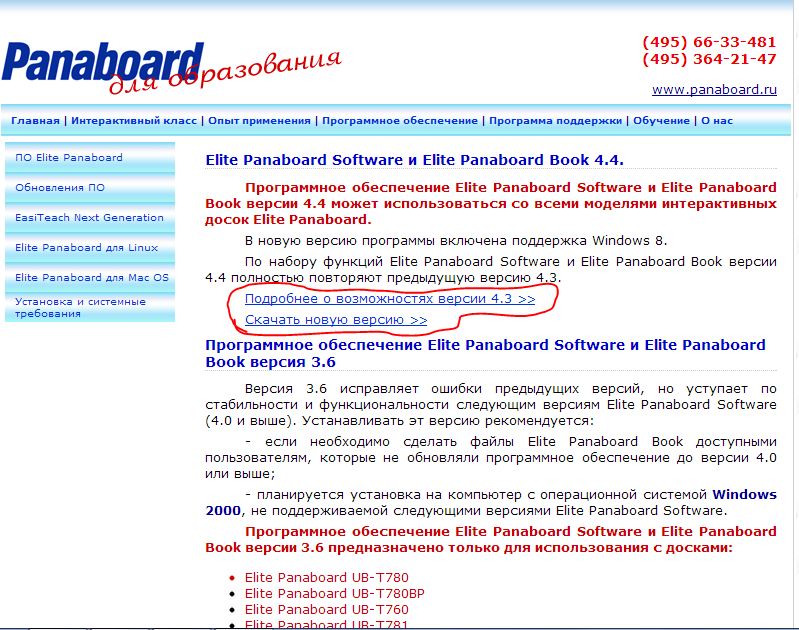 Инструменты
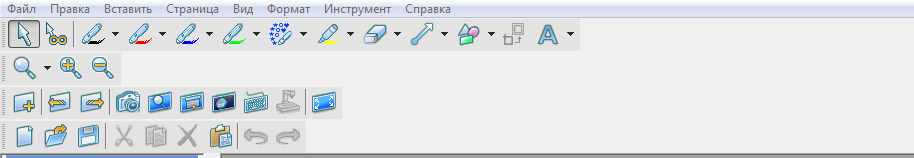 Множественное клонирование
Маркеры
Цветное перо
Выбор
текст
фигуры
Инструмент выделения
ластик
линия
распознавание фигур
Инструменты
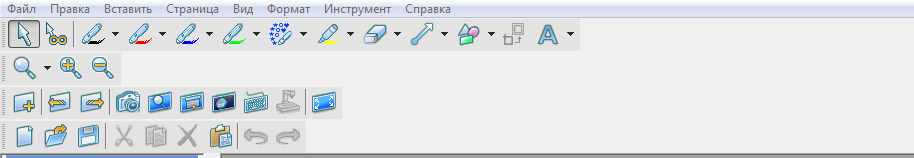 Захват экрана
Затемнение экрана
Подсветка экрана
Экранная лупа
Экранная клавиатура
Страница
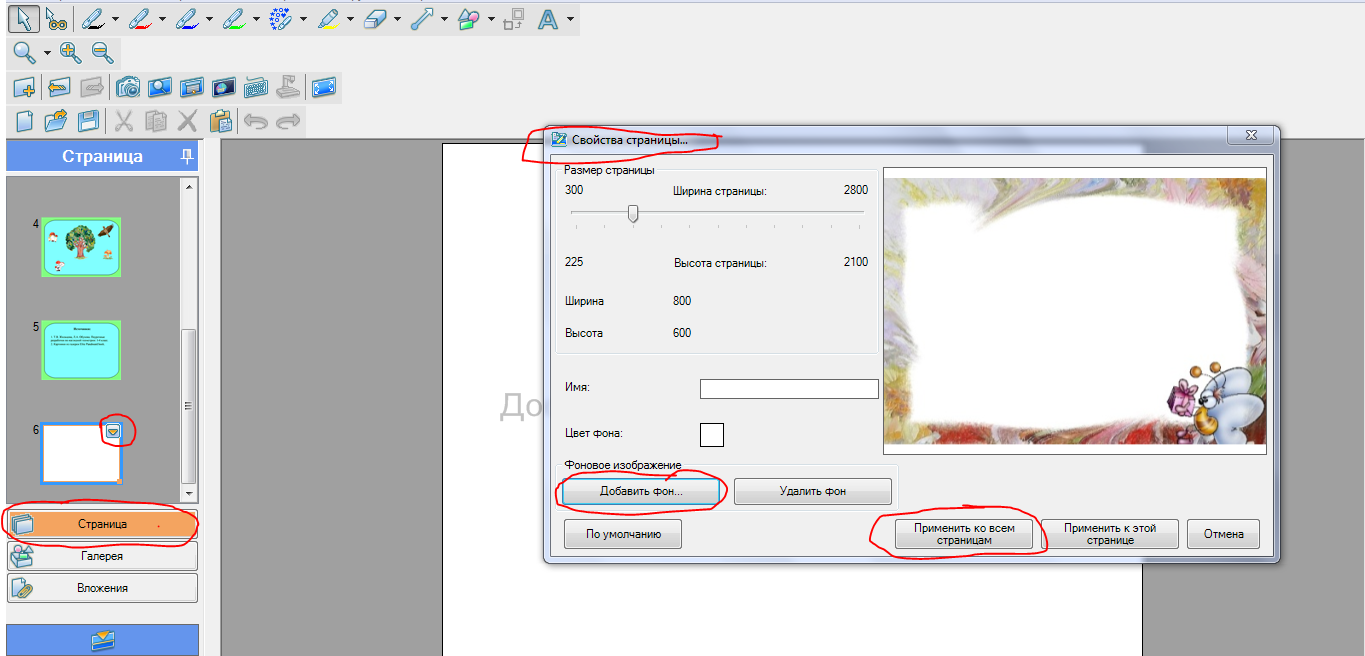 Галерея
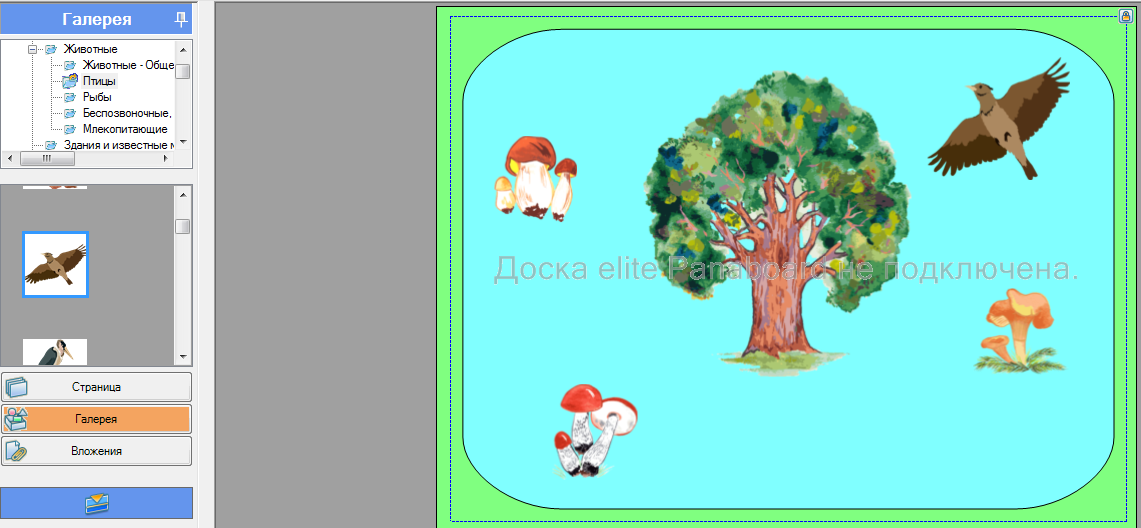 Работа с объектами
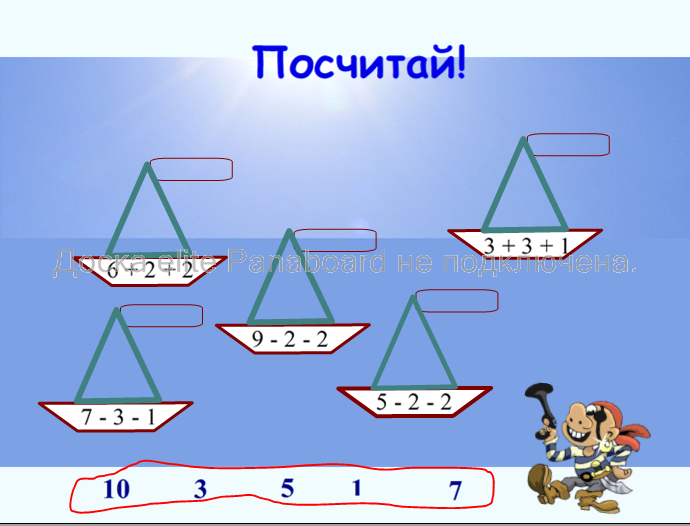 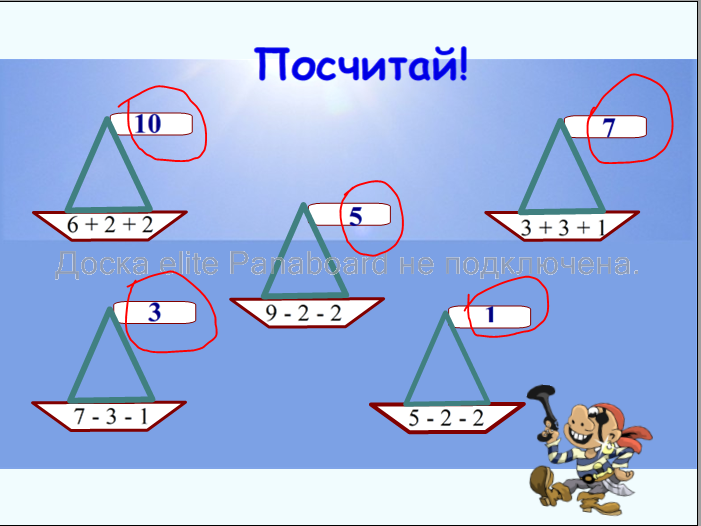 перемещение
Работа с объектами
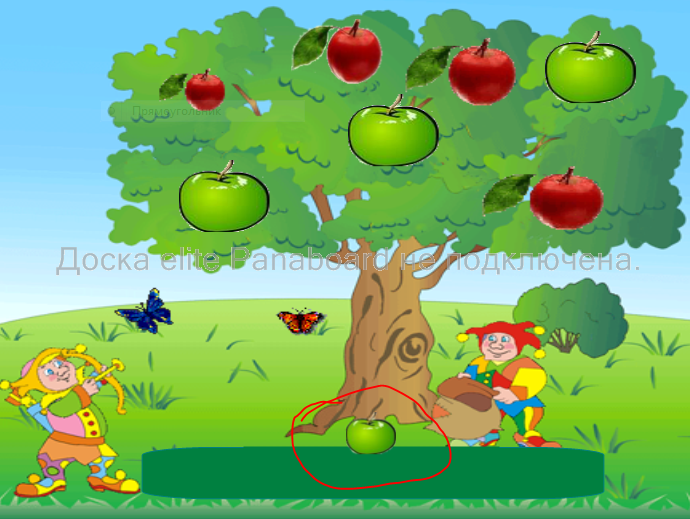 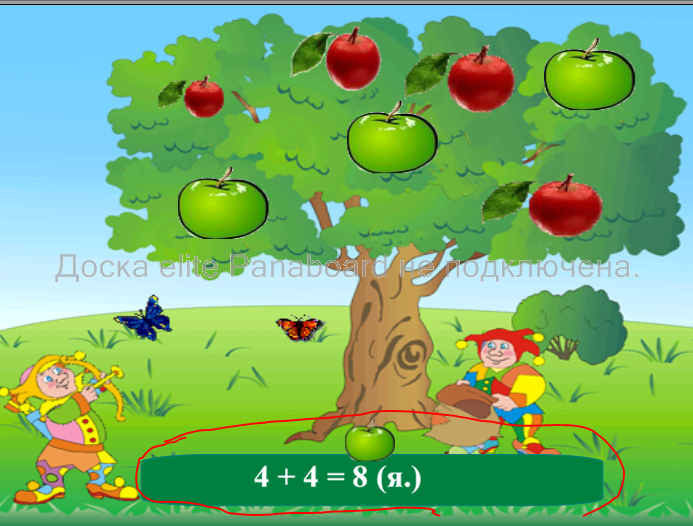 затемнение
Ссылки на объекты
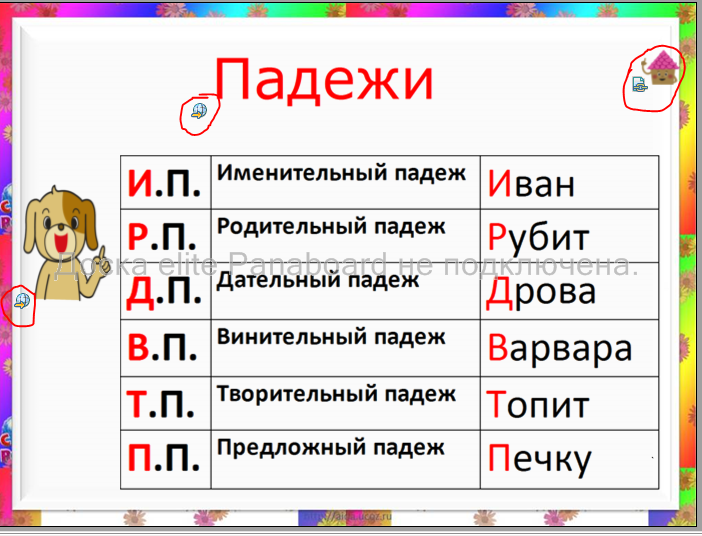 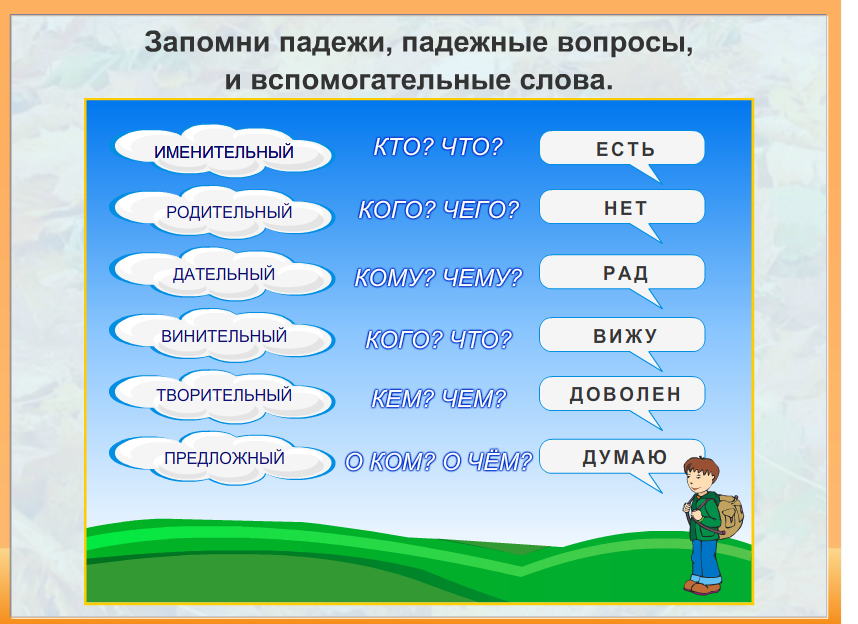 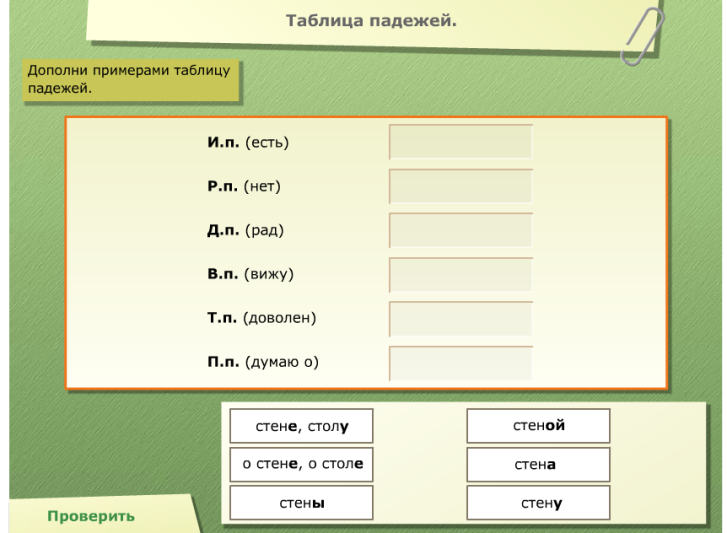 Веб.страница
Цифровые образовательные ресурсы
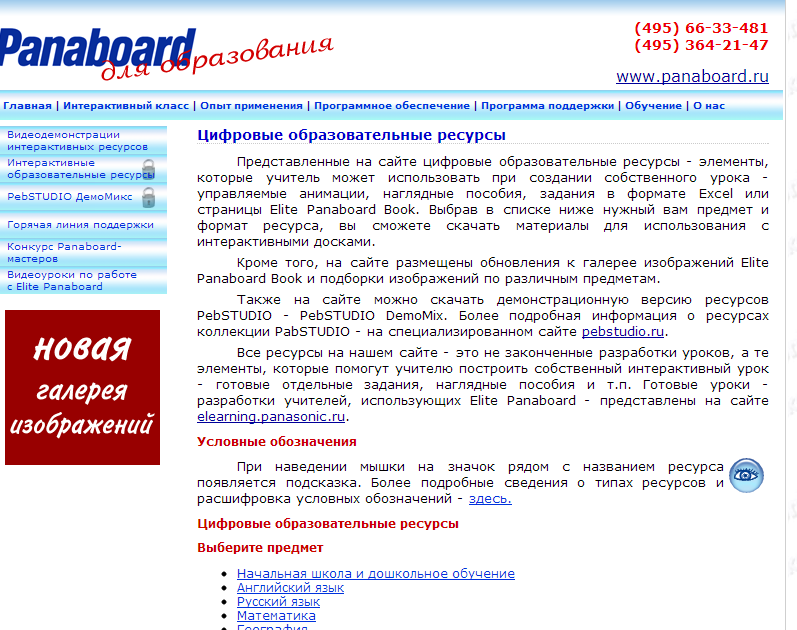